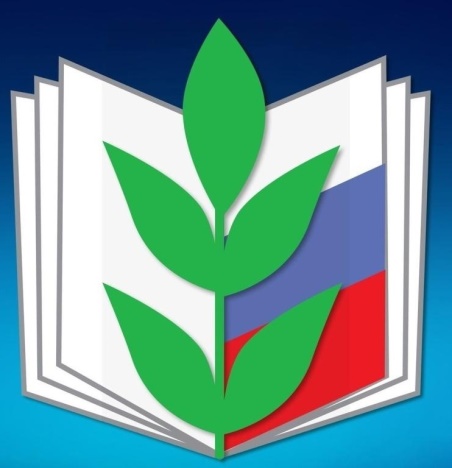 ЭЛЕКТРОННЫЙ ПРОФСОЮЗНЫЙ БИЛЕТ:  преимущества и льготы
воспитатель: Лобковская Н. М., 
председатель ППО 
МДОУ «Детский сад №19»

2023 г.
Проект «Электронный профсоюзный билет» Общероссийского Профсоюза образования нацелен на организационное укрепление Профсоюза на основе широкого применение современных цифровых технологий.
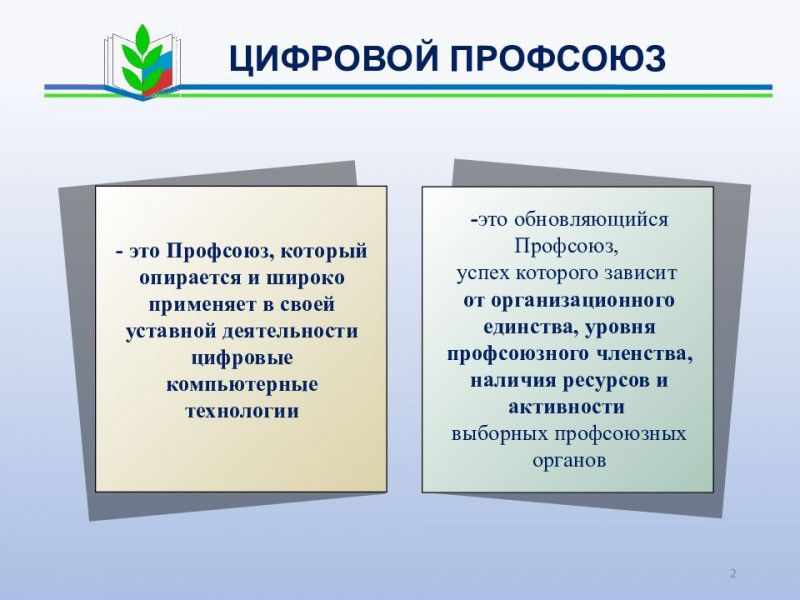 Главное условие участия в программе PROFCARDS – это членство в Общероссийском Профсоюзе образования и наличие профсоюзного билета.
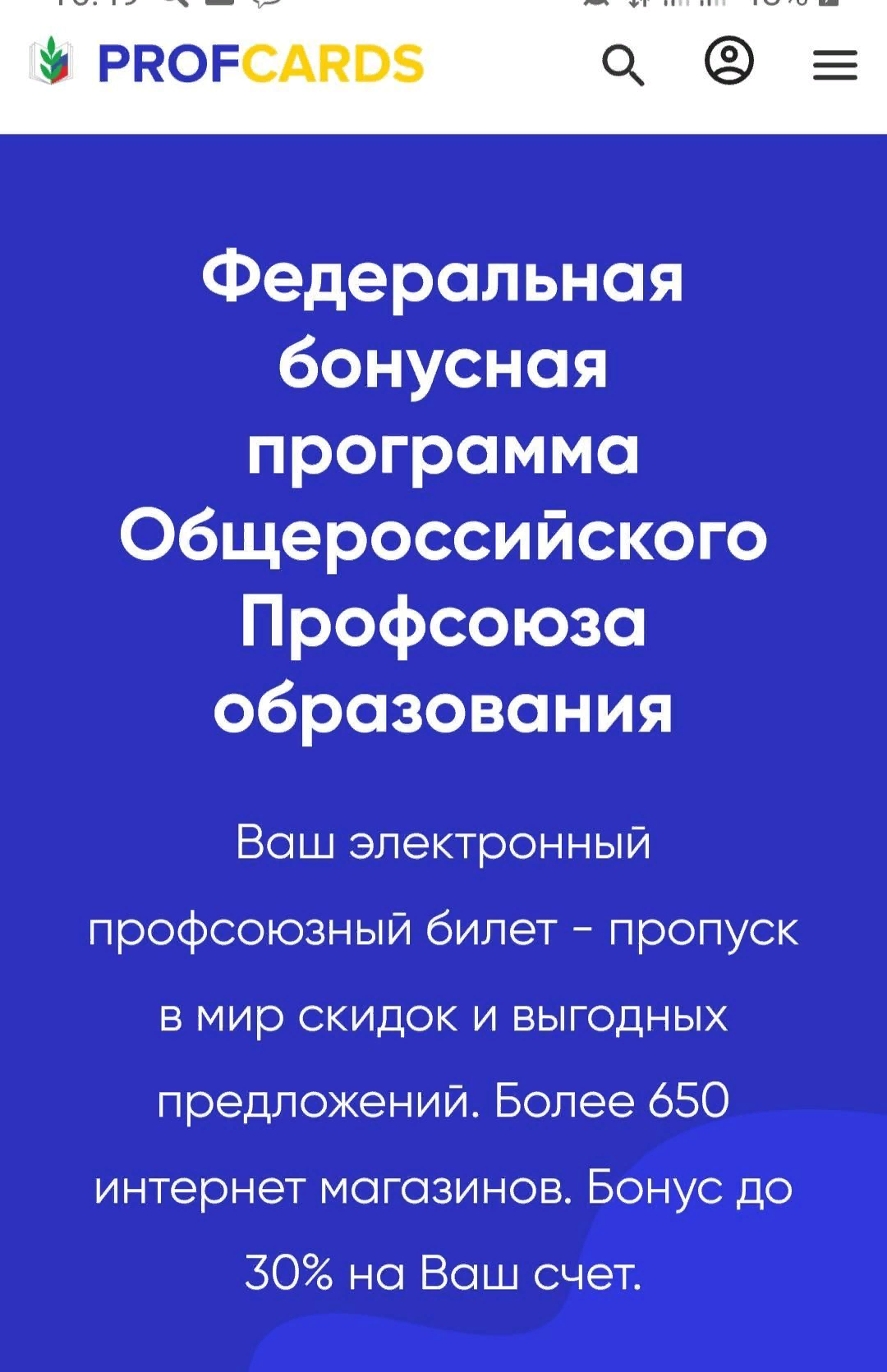 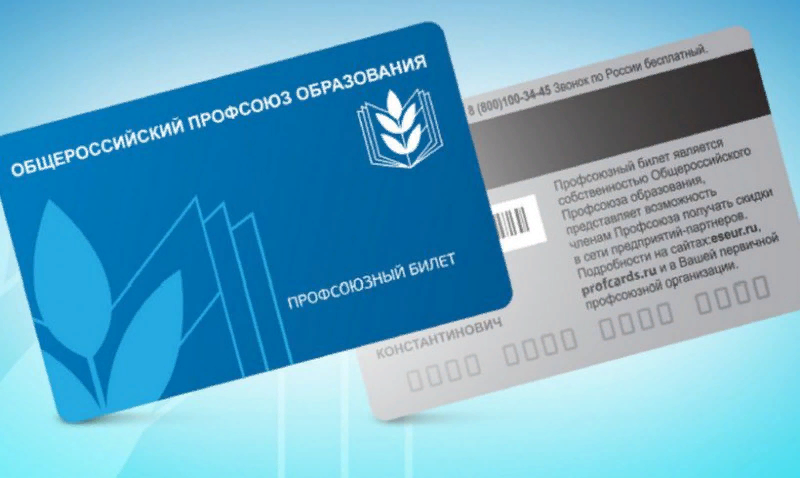 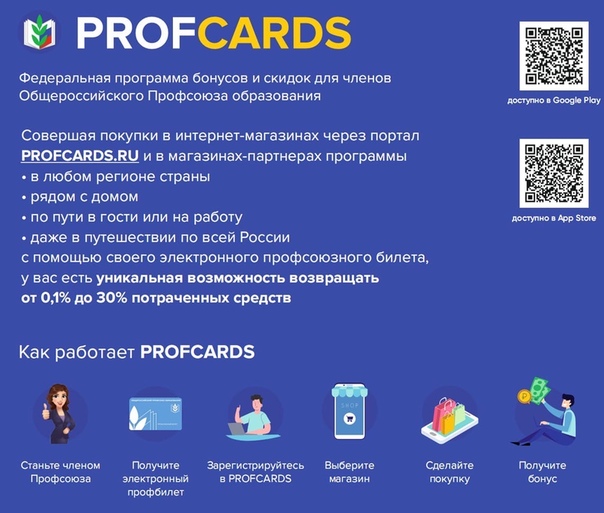 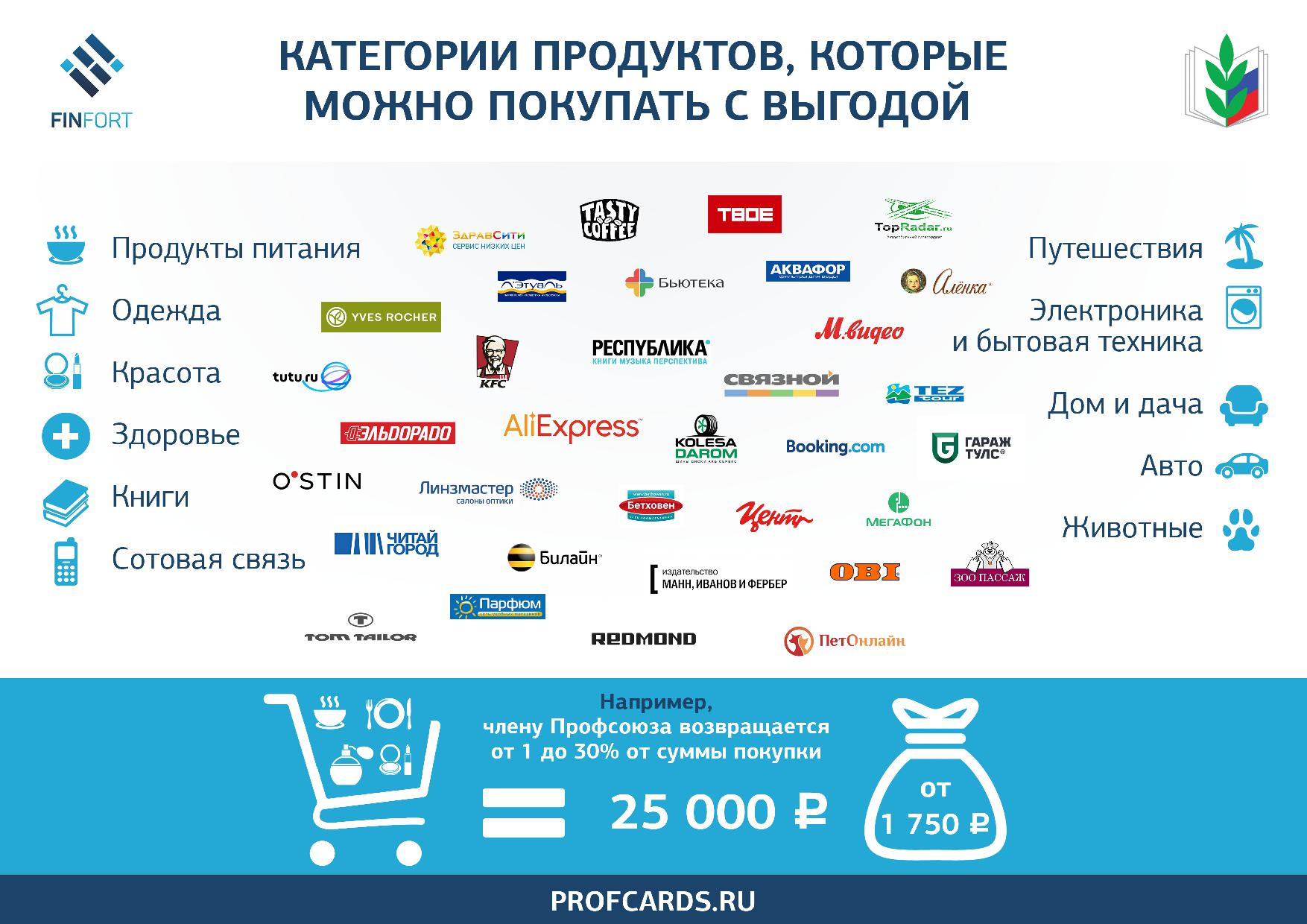 Интернет-магазины, которыми пользуются воспитатели:


На сайте Инфоурок много полезных продуктов, это и курсы повышения квалификации, и профессиональная переподготовка и платные материалы (разработки педагогов).

Некоторые партнеры предоставляют скидки при предъявлении профсоюзного билета на кассе, (в Читай город) или по введенному кодовому слову (промокоду) при покупке товара в интернет-магазине.
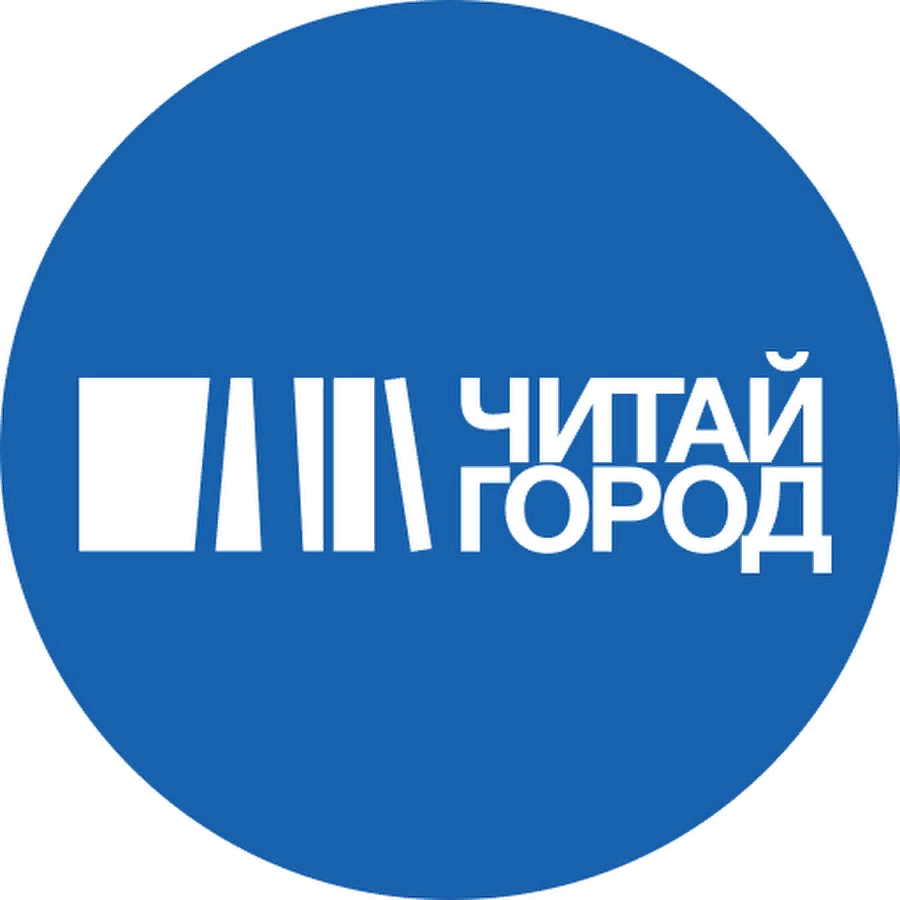 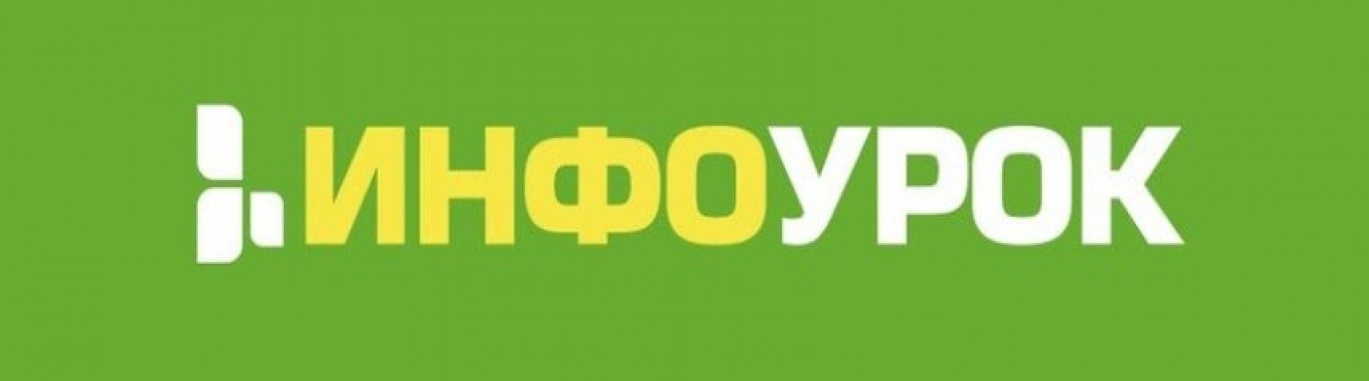 Что делать с бонусами?


•	Бонусы можно обменивать на деньги
•	 После оплаты покупки Вам придет подтверждение о начислении бонусов. Все начисления можно посмотреть в личном кабинете пользователя.
•	 Накопленные бонусы Вы сможете вывести на электронный кошелек, банковский счет или банковскую карту, а также пополнить счет мобильного телефона.
•	 Бонусы поступают в сроки, указанные в карточке партнёра.


Перевод на мобильный номер телефона (минимальная сумма к выводу 1 рубль);
Перевод в электронный кошелек (минимальная сумма к выводу 1000 рублей);
Перевод на расчетный счет (минимальная сумма к выводу 20 рублей);
Перевод на банковскую карту (минимальная сумма к выводу 1000 рублей).
Спасибо за внимание.
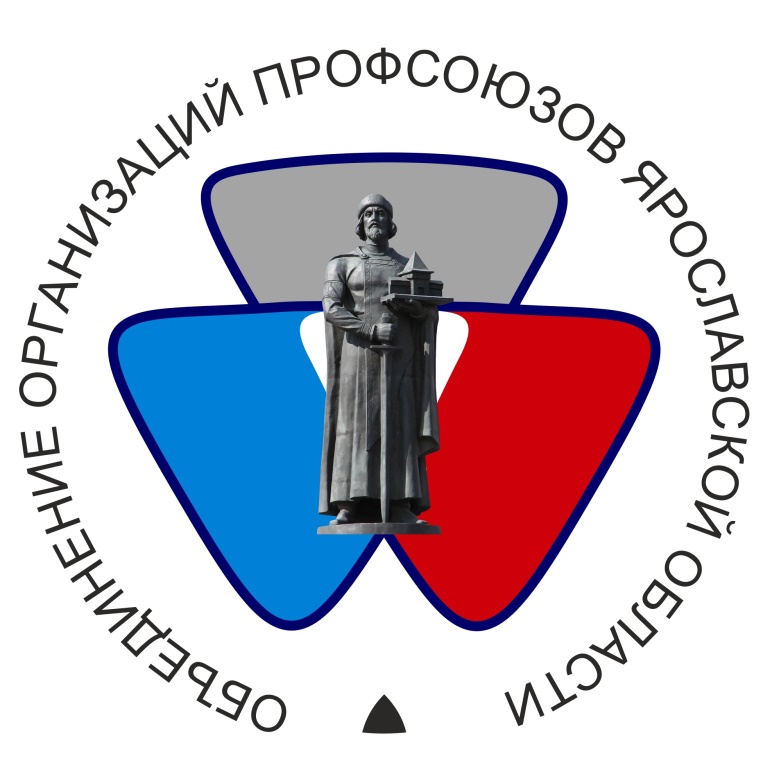